SPENDING REVIEWS (SRs) IN PEMPAL COUNTRIES:Results of the SR Survey of PEMPAL Countries
OECD SBO CESEE meeting, 24 June 2021
Naida Carsimamovic Vukotic, PEMPAL BCOP Resource Team and Networl-level Advisor
Presentation overview
2
SR Evolution and objectives
Institutionalization of SR
Organizational structures
Coverage and scope of SR
SR impact
Challenges
Concluding remarks
For each of the areas, survey results for PEMPAL countries are presented
1. The evolution of SR over the past five years in PEMPAL countries
3
Number of countries reporting SR: from 1 in 2016 and 4 in 2018 to 10 in 2020 
Eight countries report having conducted full SRs:
Russia, Ukraine, Bulgaria, Moldova, Uzbekistan, Croatia, N. Macedonia, and Romania
Belarus and Tajikistan had expenditure reviews conducted by the international organizations; who also assisted in some of the other above-listed countries
16 out of 17 surveyed countries report having SRs or SRs being considered
Key survey limitation: data based on countries’ own self-assessment
1. Main objectives of SR in 2018 and 2020in PEMPAL countries
4
Objective of improving effectiveness is ranked as the top SR priority, gaining the most in importance  
All but one of 17 surveyed countries believe that SRs will become more important due to Covid-19 crisis
The objective of aligning expenditures to priorities projected to increase the most in importance going forward
2. Institutionalisation of SRs: legal and methodological basis in PEMPAL countries
5
Legal and methodological basis are currently generally weak
In most countries, there are no standing legal and methodological basis applicable to all SRs
Exceptions:
Ukraine (provision in organic law and a standing general methodology)
Russia (several Government orders/decrees and ministerial orders specifying principles and procedures)
Romania (general guidelines)
3. Organisational arrangements of SR: Actors responsible for decision-making in PEMPAL Countries
6
Cabinet and/or a set of leading ministers (which are in some cases in SG) involved in most countries

However, in the final decision making in many cases the SR reports not explicitly adopted by the Cabinet in practice
3. Organisational arrangements of SR: Technical level in PEMPAL Countries
7
Mainly civil servants in WGs and mix of political and high officials in SGs
Large variations among countries in balance between MF and LMs in WGs
Belarus and Tajikistan do not have WGs and SG
Only Romania has an SR unit
SG is a standing body in Russia and Romania only
Composition of SG, number of countries
Composition of WG, number of countries
Croatia, Bulgaria, Moldova
Ukraine, N. Macedonia
Uzbekistan, Moldova, N. Macedonia
Russia, Uzbekistan, Romania
4. Scope of SRs: different sizes of SRs in OECD countries
8
% of PEMPAL countries with narrow/medium/large scope of SRs in indicated year
# of Spending Reviews in PEMPAL countries
Mostly small or medium coverage, with some recent convergence to medium 
Two cases of large coverage 
Uzbekistan in 2019 and Belarus in 2017 
Number of spending review increasing over years
5. How do SR results feed back into the budget process in PEMPAL countries?
9
In most cases, considerations are made in the annual budget process for selective cases only
Only Ukraine and Uzbekistan report direct insertion in annual budgets for all/most cases
In several cases, countries noted that the SRs were either not endorsed or not implemented
5. SR impact (self-assessment) in PEMPAL countries
10
For at least half of countries, impact has been low/none or unassessed, unsurprisingly given the early stages
Strongest impact so far on aligning expenditure to government priorities 
Effectiveness objective has been met the least so far, but is now ranked as the top priority
6. Challenges in PEMPAL countries
11
Top challenges for PEMPAL countries are associated with early stages of SR implementation - technical and methodological issues and political and institutional support.
7. Key potential issues of interest going forward
12
SRs are growing in importance in PEMPAL countries
SRs are a flexible tool where the main objectives can vary according to necessities
Options exist for developing standing legal and methodological bases, while also ensuring flexibility
There is a need to balance roles of civil servants and political level in SR organizational arrangement 
Advantages exist in creating an SR Unit with options for its composition and responsibilities
The SR process should be closely aligned with the regular budget process 
Assessment mechanisms for SR impact should be fostered, ensuring that SR objectives are met, including reallocation stemming from alignment to government priorities
Use of performance information in SRs is important
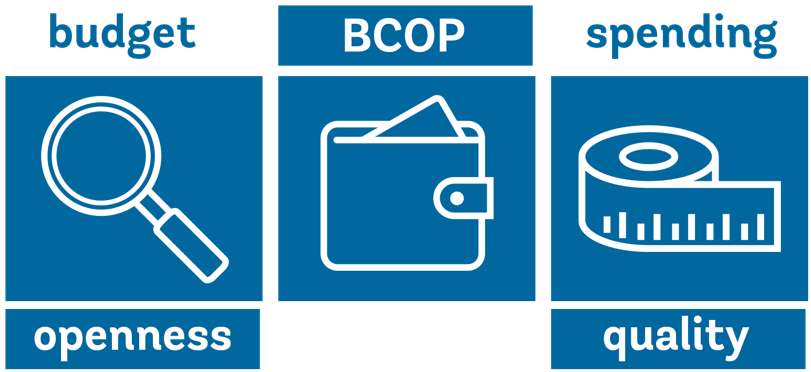 THANK YOU!